6. Investiční rozhodování
Při investičním rozhodování jsou posuzována tři základní kritéria: 
výnosnost investice, 
její rizikovost,
likvidita investice. 
Tato kritéria tvoří tzv. investiční trojúhelník a na jejich základě se investor rozhoduje pro přijetí nebo zamítnutí plánované investice. 
Zaměří-li se investor pouze na výnosnost investice, tedy zajímá-li ho posouzení zisků a ztrát, aplikuje se nejčastěji některé z následujících pravidel: 
pravidlo čisté současné hodnoty, 
pravidlo vnitřní míry výnosnosti.
6.1 Pravidlo čisté současné hodnoty

Hodnota peněz nezůstává v čase stejná, mění se vlivem inflace nebo vlivem míry výnosnosti.

Proto je potřeba všechny finanční toky realizované v rámci investic převést vzhledem k jednomu, tzv. referenčnímu, datu.

Použijeme přitom úročení, jdeme-li časově dopředu (zajímají nás budoucí hodnoty) a diskontování při pohybu dozadu (zajímají nás současné hodnoty).
Pravidlo čisté současné hodnoty:
je-li NPV > 0, pak investuj, 
je-li NPV < 0, pak neinvestuj, 
je-li NPV = 0, pak nelze podle tohoto pravidla rozhodnout.
Výpočet NPV v Excelu:
ČISTÁ.SOUČHODNOTA(sazba;hodnota1;[hodnota2];...)

Je-li první peněžní tok C0 realizován na počátku prvního období, musí být tato hodnota k získanému výsledku přičtena a nesmí se udávat v seznamu hodnot.
Příklad: Zjistěte, jestli se vyplatí investovat do bytu, který pronajmeme na dva roky a poté jej opět prodáme. Úroková míra v rámci investic do nemovitostí je odhadována na 7% p.a. Příslušné předpokládané finanční toky jsou uvedeny v následující tabulce:
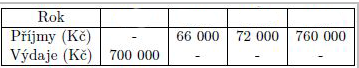 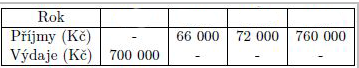 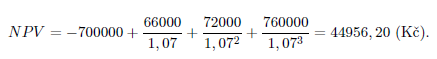 Příklad: Zjistěte, jestli se vyplatí investovat do bytu, který pronajmeme na dva roky a poté jej opět prodáme. Úroková míra v rámci investic do nemovitostí je odhadována na 7% p.a. Příslušné předpokládané finanční toky jsou uvedeny v následující tabulce:

Řešení v Excelu:                                           B8=B3+ČISTÁ.SOUČHODNOTA(B2;B4;B5;B6)
    B9 = -700000+66000/1,07+72000/(1,07^2)+760000/(1,07^3)
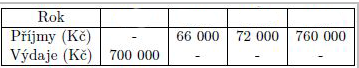 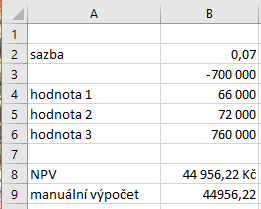 Hodnota r vnitřní míry výnosnosti se odhaduje z výše uvedené rovnice a lze ji vypočítat např. použitím WolframAlpha nebo pomocí Excelu  - MÍRA.VÝNOSNOSTI(hodnota1; hodnota2;…)
Příklad: Řešte předchozí příklad s použitím pravidla vnitřní míry výnosnosti.
Příklad: Řešte předchozí příklad s použitím pravidla vnitřní míry výnosnosti.

Řešení: Hodnotu vnitřní míry výnosnosti budeme odhadovat z rovnice



Použitím např. WolframAlpha získáme hodnotu r = 0,0945 neboli 9,45%. Jestliže je míra výnosnosti v rámci investic do bytů i = 0,07 neboli 7%, potom vypočtená hodnota 9,45% je vyšší a podle pravidla vnitřní míry výnosnosti lze investici do bytu doporučit.
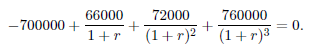 Poznámka: Řešení v Excelu
  B11 = MÍRA.VÝNOSNOSTI(B3:B6)
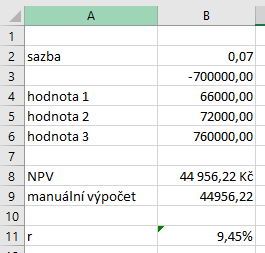